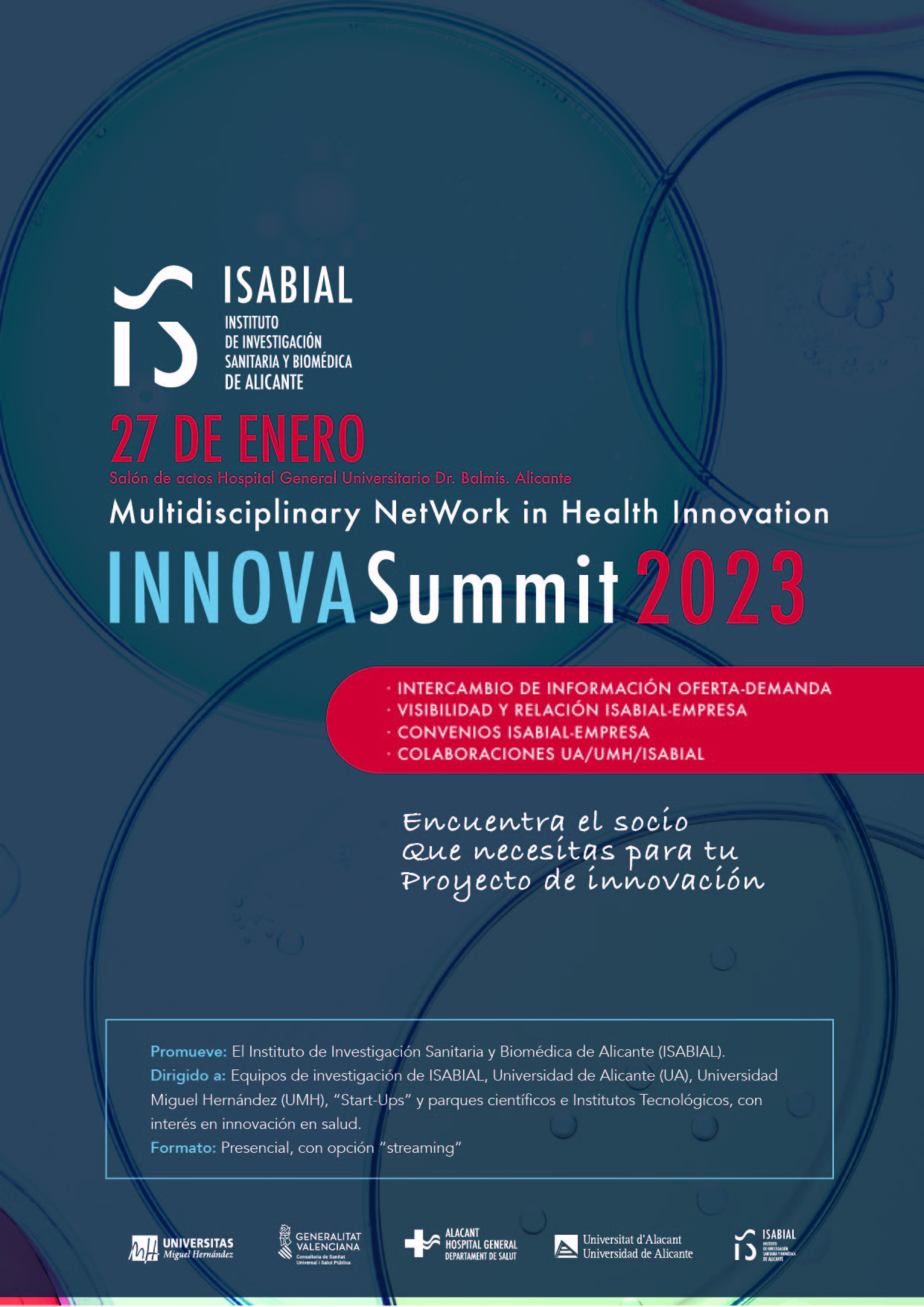 [TÍTULO]

[Autores] 

[Institución / Empresa]

[Temática]
Aclaración: (eliminar al finalizar)
1. El tiempo disponible será de unos 3 minutos aproximadamente. Por ello, se recomienda un máximo de 6 diapositivas.
2. No es necesario emplear todas las diapositivas que se muestran en esta plantilla. Emplee, por favor, sólo aquellas que le resulten útiles para este propósito.
Oferta / Reto
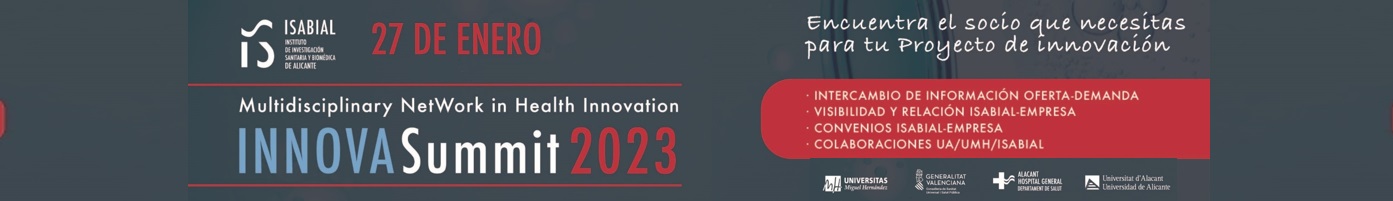 Propuesta reto o solución de innovación
Tabla
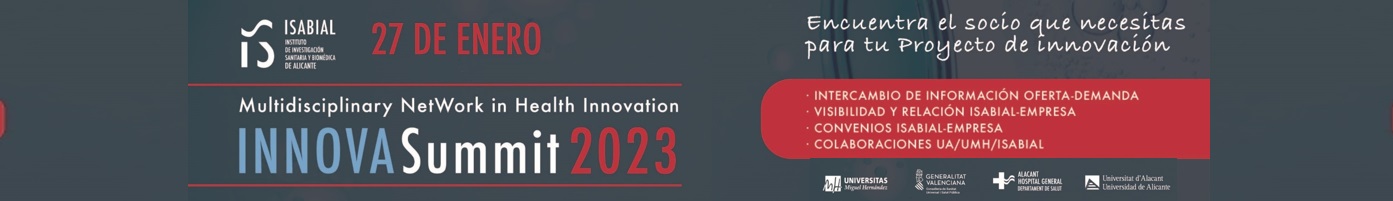 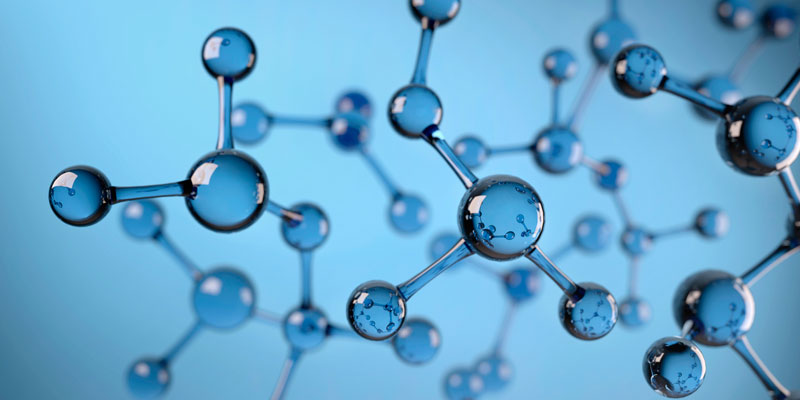 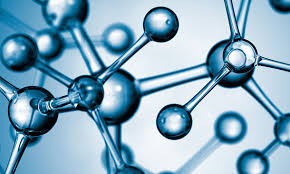 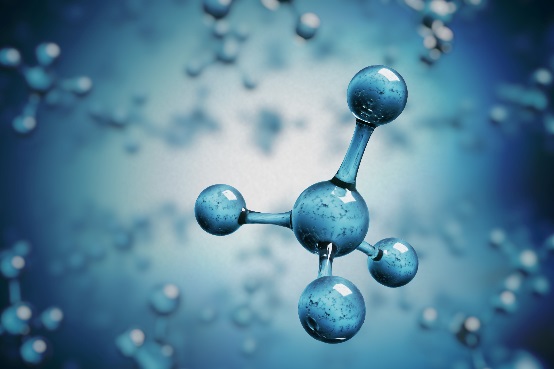 Texto
Texto
Texto
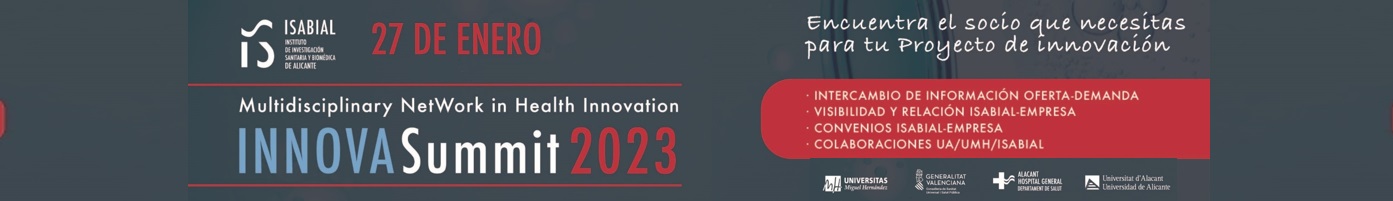 Título
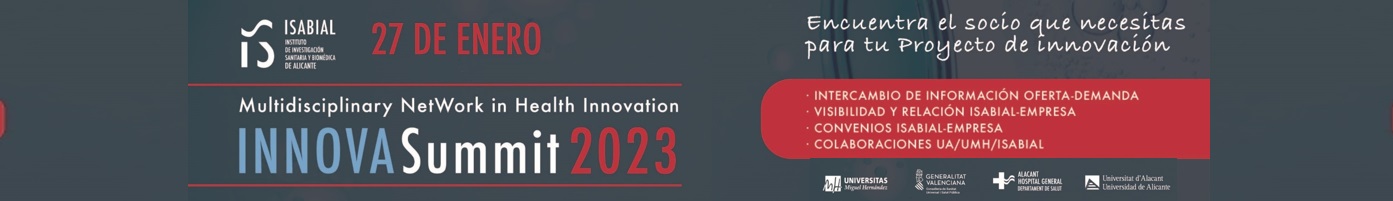 Equipo